ENGLISH TIPS
How to say ``vou te manter informado``
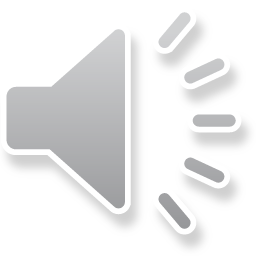 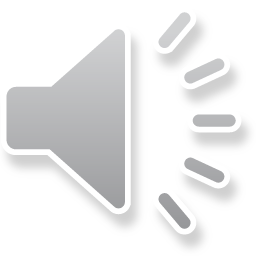